Mathematics
Using arrays to represent the 3 and 4 times table
Miss Brinkworth
‹#›
Part A  
1.



2.



3.
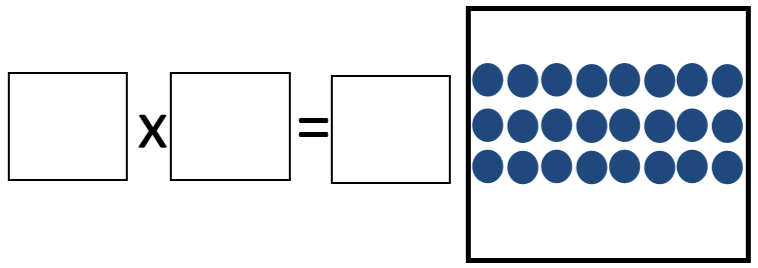 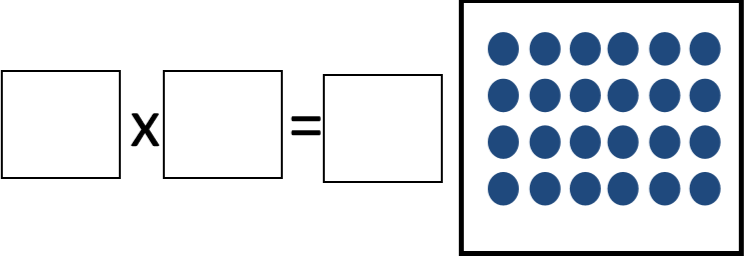 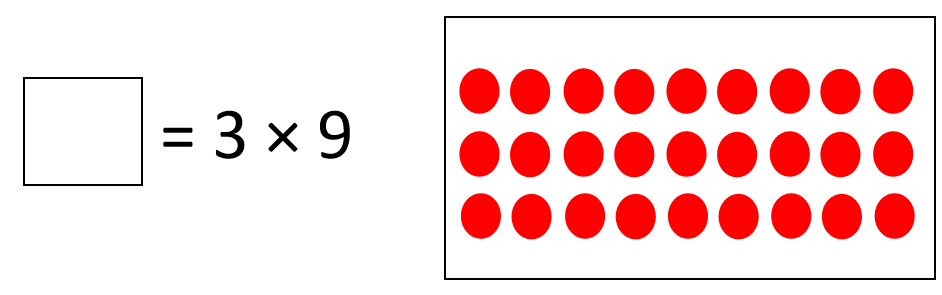 ‹#›
Part B  
1.




2.  Which array does not show this calculation?
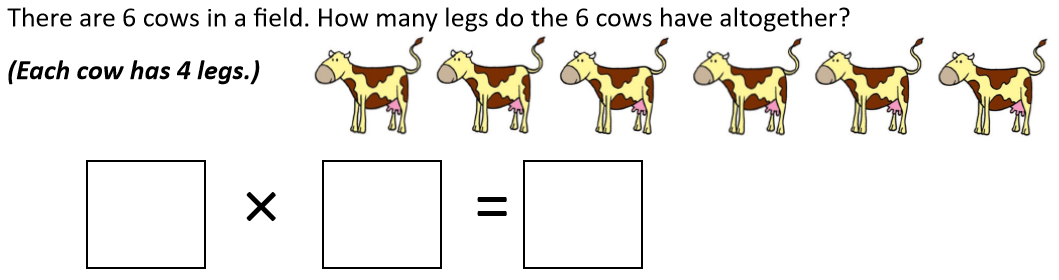 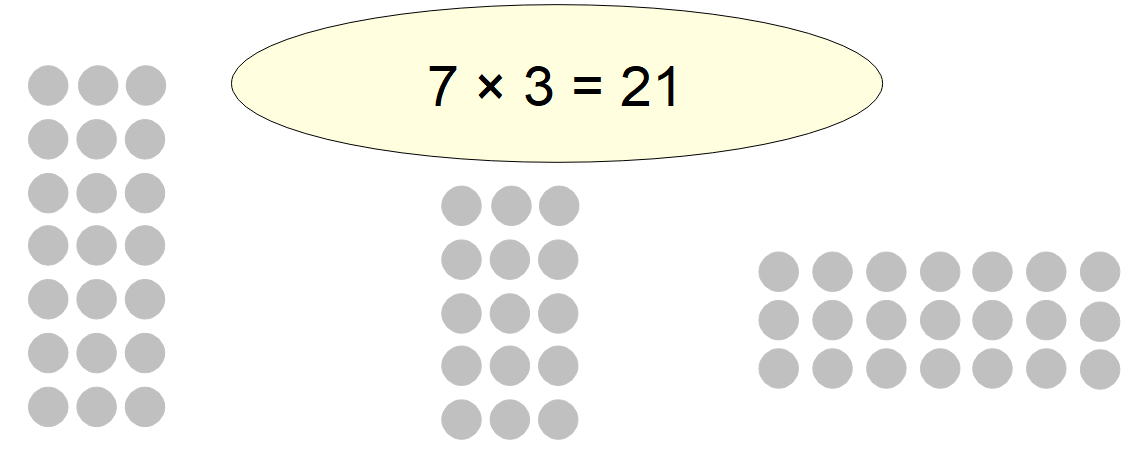 ‹#›